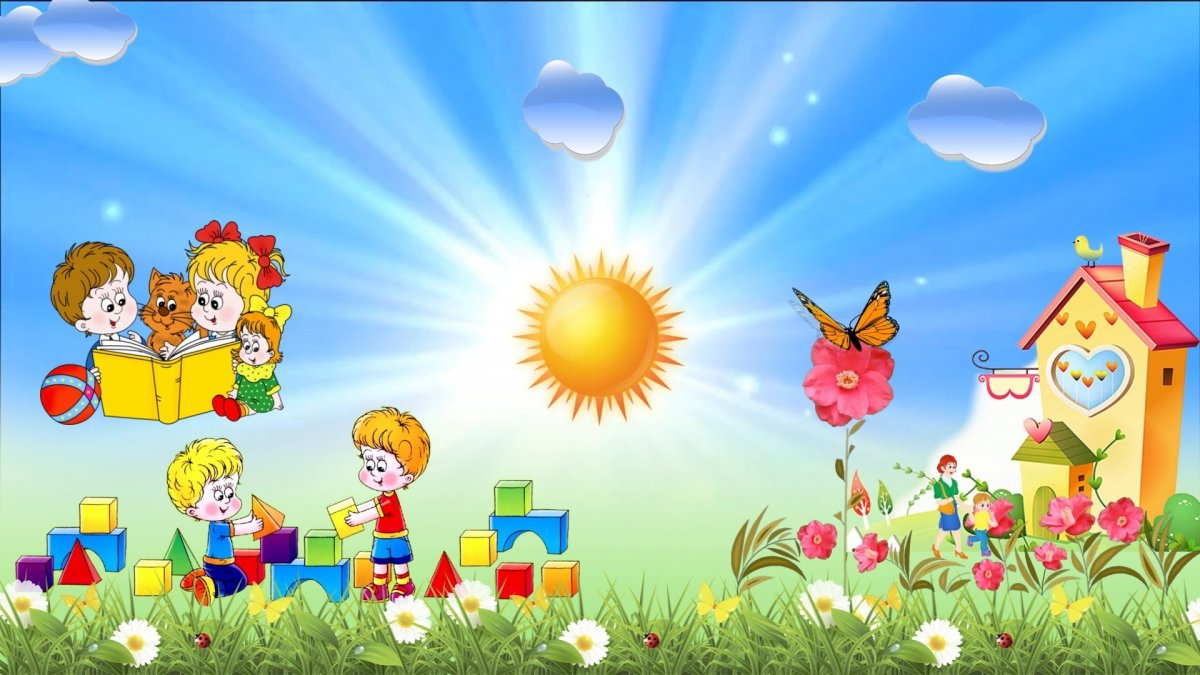 Муниципальное бюджетное дошкольное образовательное учреждение центр развития ребенка -детский сад №12  г. Дальнереченск
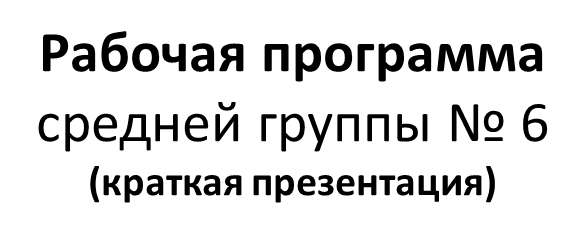 Цель рабочей программы: 

создание благоприятных условий для полноценного проживания ребенком дошкольного детства, формирование основ базовой культуры личности, всестороннее развитие психических и физических качеств в соответствии возрастными и индивидуальными особенностями, подготовка к жизни в современном обществе, формирование предпосылок к учебной деятельности, обеспечение безопасности жизнедеятельности дошкольника.
Задачи программы
охрана и укрепление физического и психического здоровья детей;
обеспечение равных возможностей для полноценного развития каждого ребенка независимо от места проживания, пола, нации, языка, социального статуса;
создание благоприятных условий развития детей в соответствии с их возрастными и индивидуальными особенностями;
формирование общей культуры личности детей, формирование предпосылок учебной деятельности;
формирование социокультурной среды, соответствующей возрастным и индивидуальным особенностям детей;
обеспечение психолого-педагогической поддержки семьи и повышение компетентности родителей (законных представителей) в вопросах развития и образования, охраны и укрепления здоровья детей;
обеспечение преемственности целей, задач и содержания дошкольного общего и начального общего образования.
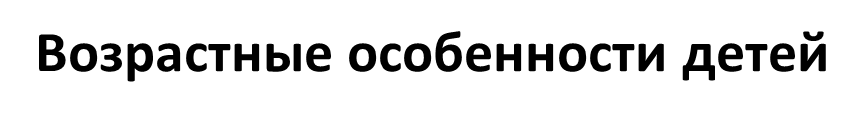 Стремление к самостоятельности Ребёнок этого возраста уже не нуждается в помощи и опеке взрослых. Открыто заявляет о своих правах и пытается устанавливать собственные правила.
Этические представления Дети этого возраста учатся понимать чувства других, сопереживать, выходить из трудных ситуаций в общении.
Творческие способности В 4-5 лет у ребёнка активно развивается воображение. Он живёт в собственном мире сказок, создаёт целые страны на основе своих фантазий.
Игровая деятельность Игра становится более многогранной. Она приобретает сюжетно-ролевую направленность: дети играют в больницу, магазин, войну, разыгрывают любимые сказки.
Эмоции Дети этого возраста очень эмоционально воспринимают не только похвалу, но и замечания, они очень чувствительны и ранимы. Поэтому, наказывая и ругая их, слова нужно подбирать с большой осторожностью.
Страхи Безудержность детской фантазии в 4-5 лет может порождать разнообразные страхи и кошмары.
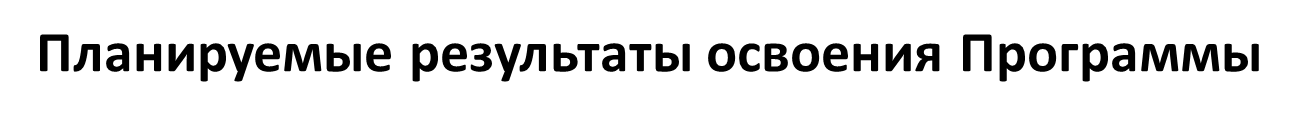 1. Ребенок овладевает основными культурными способами деятельности.
2.Ребенок обладает установкой положительного отношения к миру 
3 .Ребенок обладает развитым воображением. 
4 . Ребенок достаточно хорошо владеет устной речью. 
5. У ребенка развита крупная и мелкая моторика. 
6. Ребенок способен к волевым усилиям. 
7. Ребенок проявляет любознательность. 
8. Ребенок способен к принятию собственных решений, опираясь на свои знания и умения в различных видах деятельности.
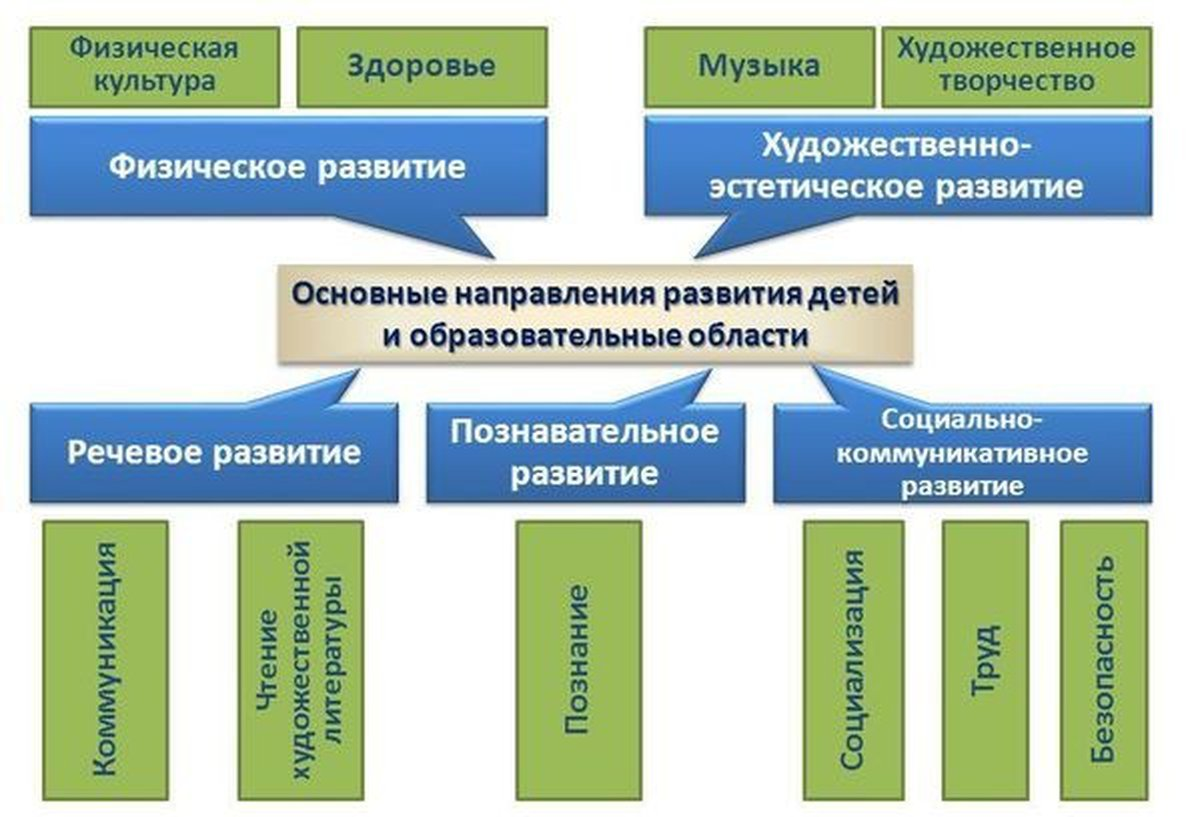 Особенности ежедневной организации жизни и деятельности воспитанников.
Содержание Программы реализуется при пятидневной рабочей неделе с выходными днями: суббота, воскресенье и праздничные дни и рассчитано на 10,5 часовое пребывание детей в дошкольном учреждении. 
Режим дня
.
Особенности традиционных праздников, событий, культурно-массовых и спортивных мероприятий
Традиции группы
.
Особенности взаимодействия педагогического коллектива с семьями воспитанников
Анкетирование.
Социологический опрос.
Участие в субботниках по благоустройству территории.
Участие в работе родительского комитета, педагогического совета
Наглядная информация (стенды, папки-передвижки, семейные и групповые фотоальбомы, фоторепортажи «Из жизни группы», «Копилка добрых дел»
Консультации, семинары
Родительские собрания
Дни открытых дверей
Дни здоровья
Участие в творческих выставках, смотрах – конкурсах
Совместные праздники, развлечения. Встречи с интересными людьми
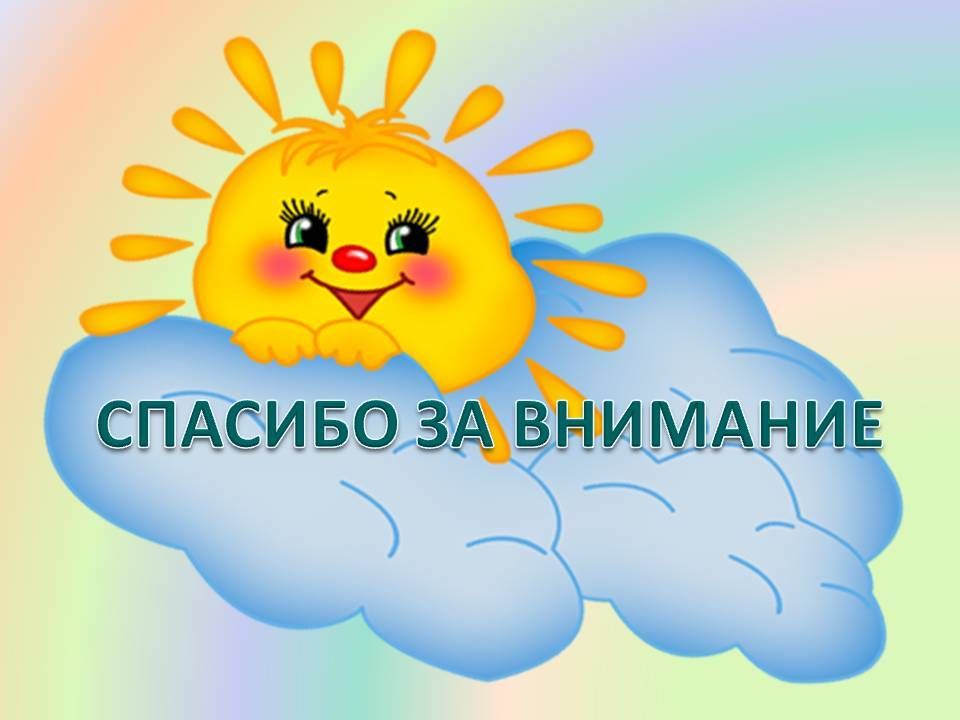 .